Relazione annuale al Parlamento sul fenomeno delle tossicodipendenze in Italia 2025
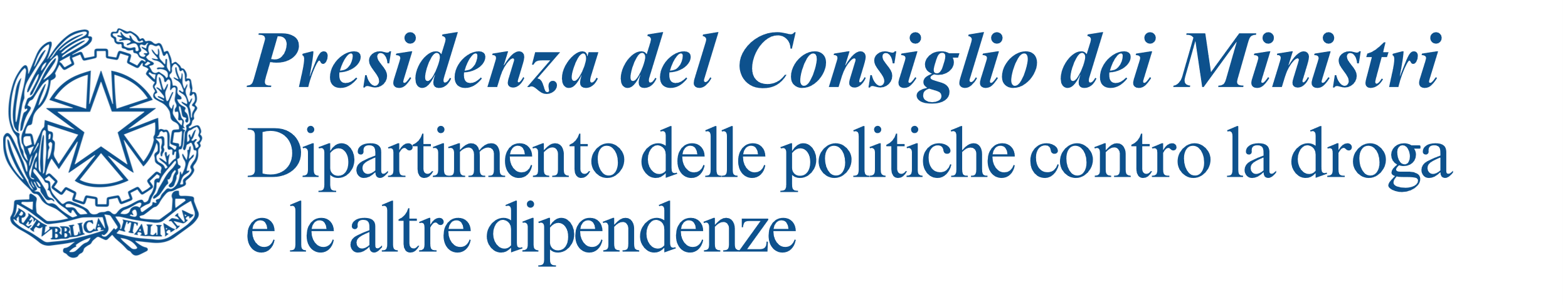 Operazioni antidroga e sequestri
21.299 operazioni antidroga nel 2024 (+3,5% rispetto al 2023)
58 tonnellate di sostanze stupefacenti sequestrate di cui:
46 tonnellate di cannabis
11 tonnellate di cocaina
154.819 piante di cannabis
124.147 compresse/dosi di sostanze stupefacenti (il triplo rispetto a 2023)
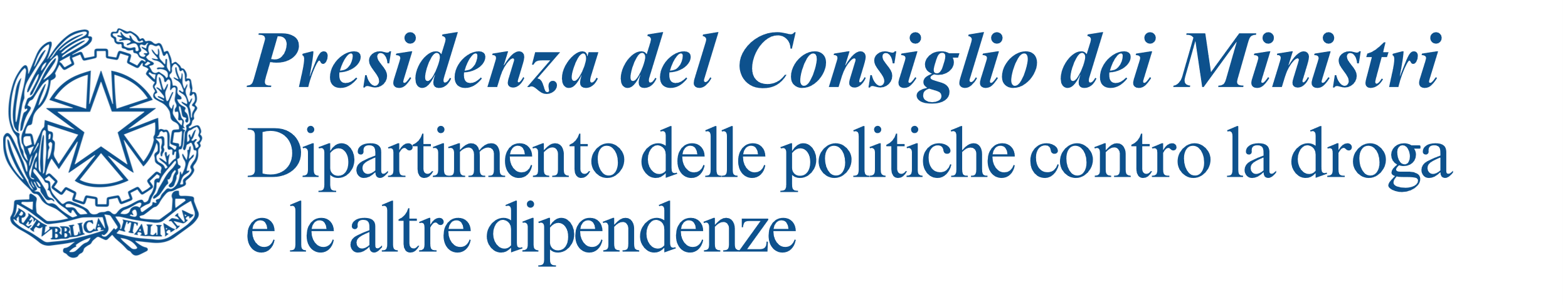 Consumo di sostanze in leggera diminuzione tra gli studenti
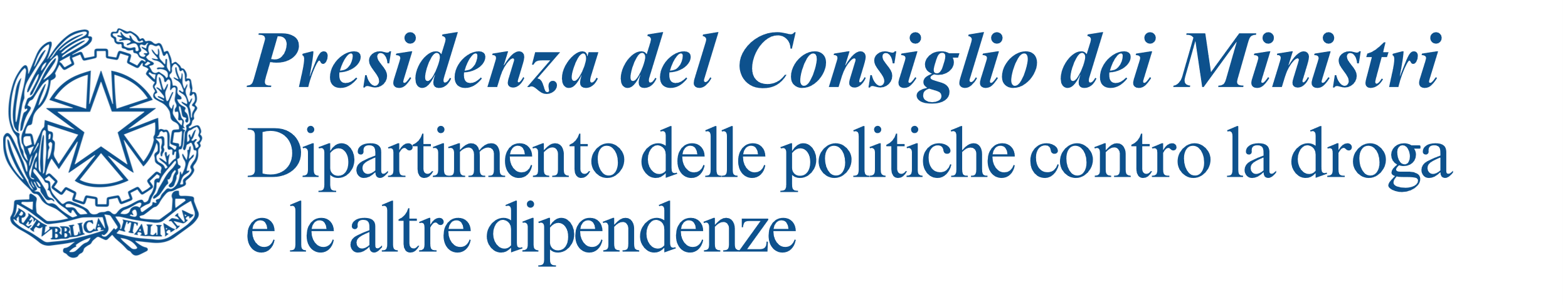 Cannabis
Sostanza psicoattiva più diffusa in Italia nel 2024

77% delle segnalazioni per uso personale 
37% delle denunce per spaccio
13% degli utenti SerD la usano come sostanza primaria
7% dei ricoveri associati al consumo di sostanze
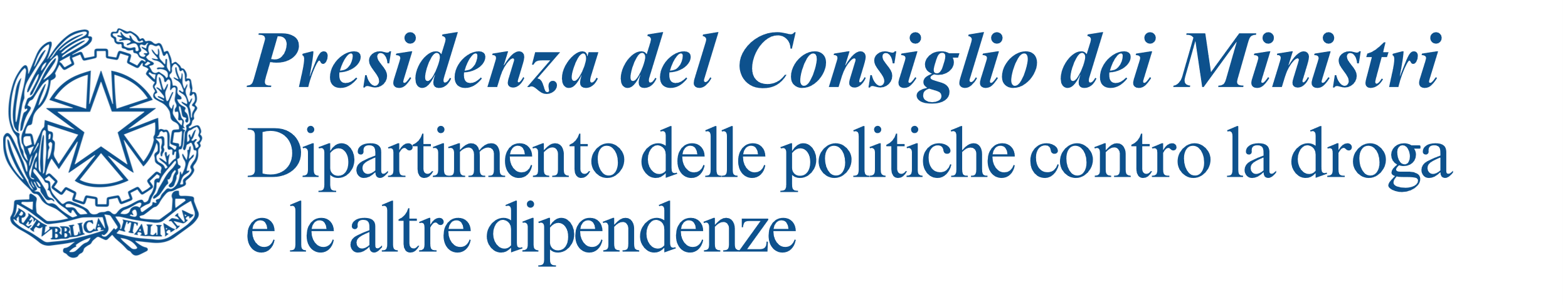 Cocaina
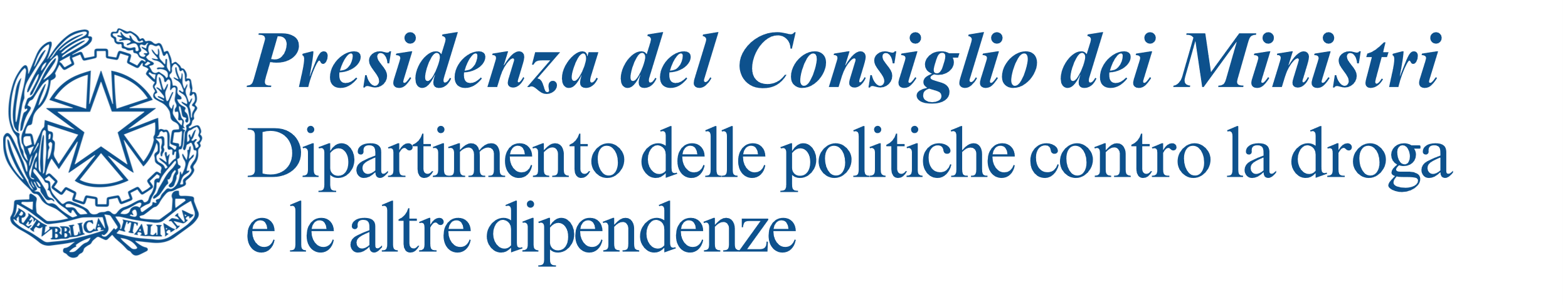 Nuove Sostanze Psicoattive
79 identificate in Italia nel 2024

27% catinoni sintetici 
24% cannabinoidi sintetici 
8% fenetilamine 
8% oppioidi sintetici 

32% delle segnalazioni ha interessato sostanze d’abuso già inserite nelle Tabelle del DPR n.309/1990
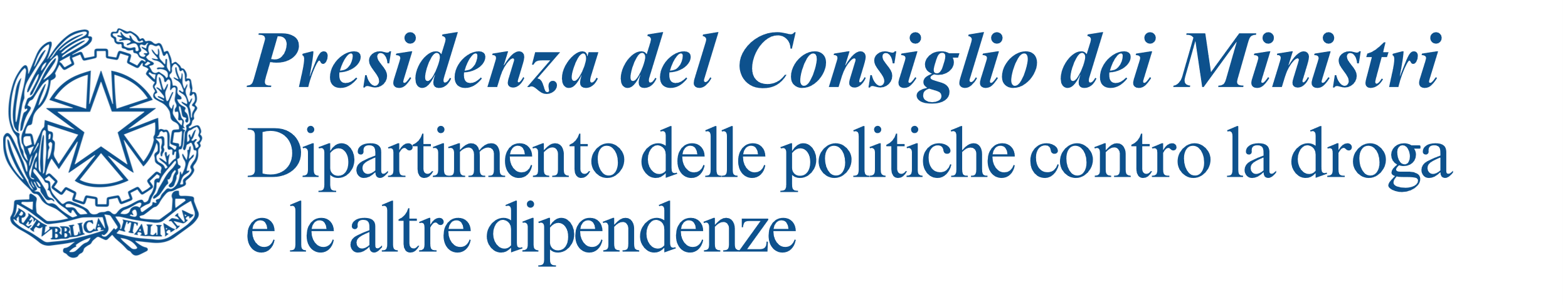 Sostanze psicoattive legaliUtilizzo tra gli studenti nel 2024
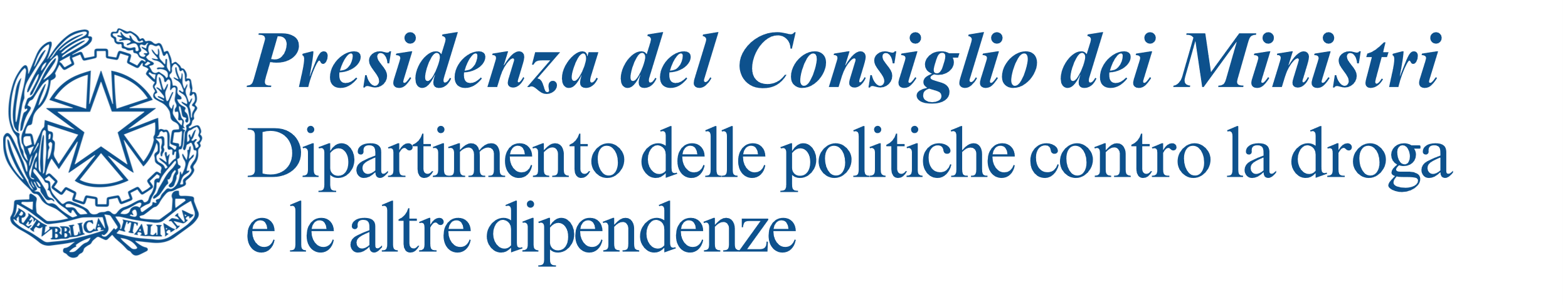 Comportamenti a rischio tra gli studenti
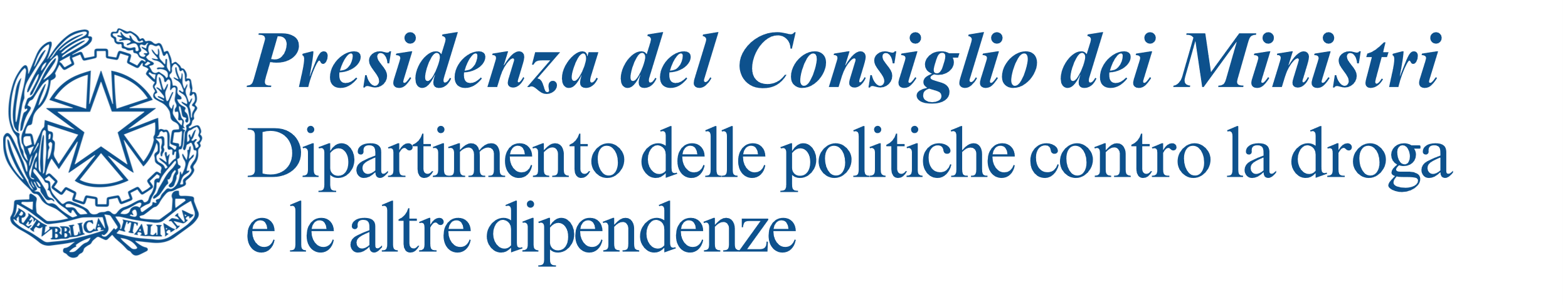 Nuove dipendenze tra gli studenti
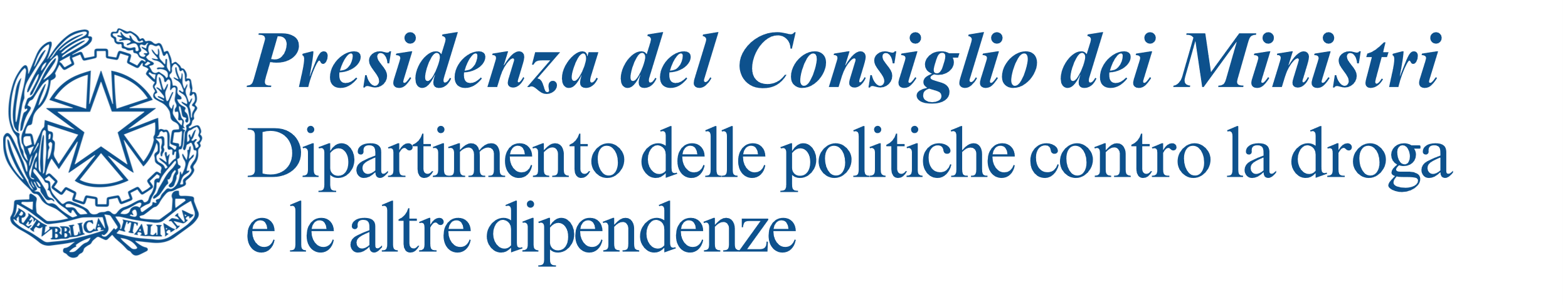 Interventi di prevenzione
367 progetti rivolti alla popolazione generale 
328 progetti rivolti al mondo della scuola

Prevenzione incidenti stradali:
21.752 persone controllate alla guida 
18.418 sottoposti ad alcoltest  (1.081 positivi)
3.399 sottoposti a screening salivare per droga (520 positivi)
1.562 sanzionati per guida in condizioni psicofisiche alterate
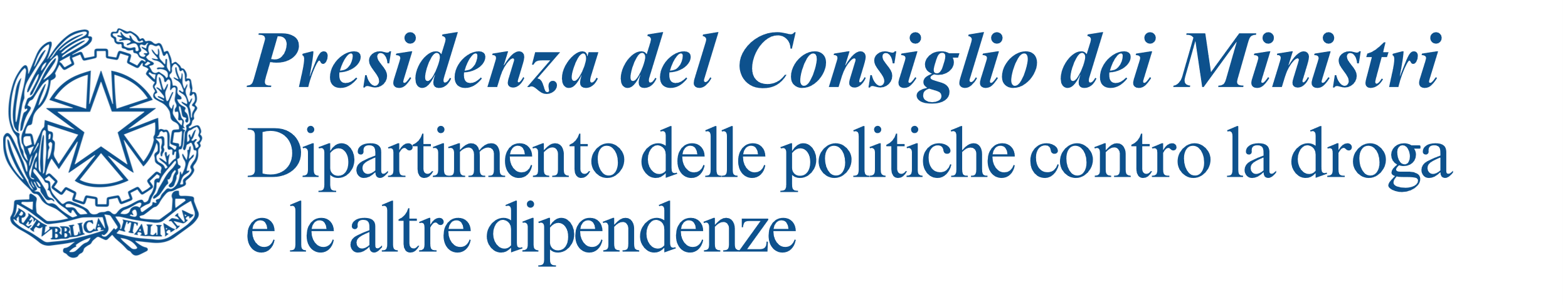 Assistenza ospedaliera
8.378 accessi al pronto soccorso droga-correlati (-2,5% rispetto al 2023)

Diagnosi droga-correlate:
47% psicosi indotta da droghe
46% abuso di sostanze senza dipendenza
7% dipendenza da droghe
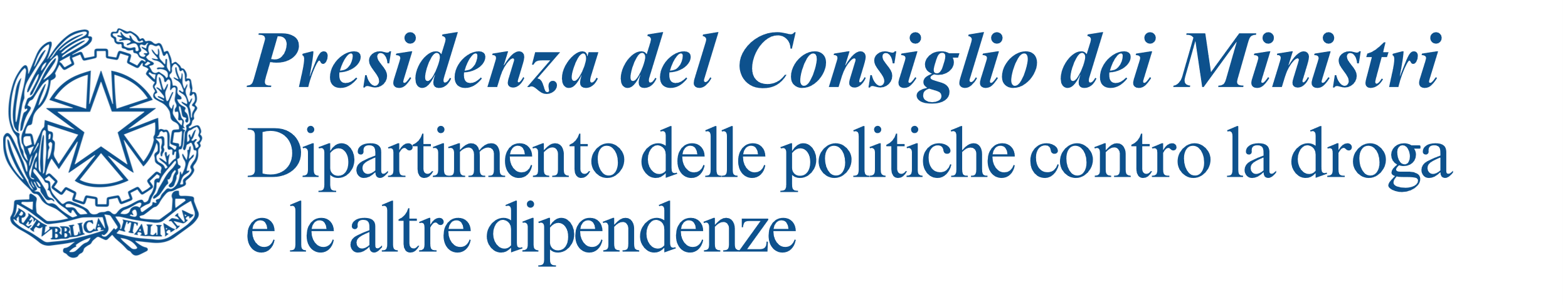 Assistenza nei servizi per le dipendenze
134.443 persone assistite nei SerD
88% già in trattamento negli anni precedenti
85% di genere maschile

Sostanza primaria di trattamento:
59% oppiacei (56% eroina) (87% nel 1999)
23% cocaina
13% cannabinoidi
3,3% crack
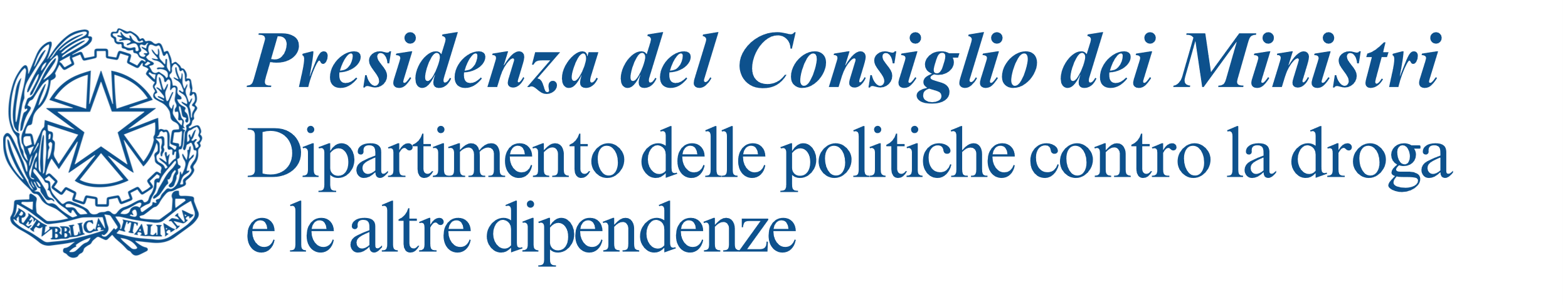 Assistenza sanitaria detenuti
19.755 detenuti tossicodipendenti
96% genere maschile
35% di nazionalità straniera
32% della popolazione carceraria complessiva (erano il 29% nel 2023)

Nel 2024 sono 16.890 le persone tossicodipendenti entrate in carcere (39% degli ingressi totali)
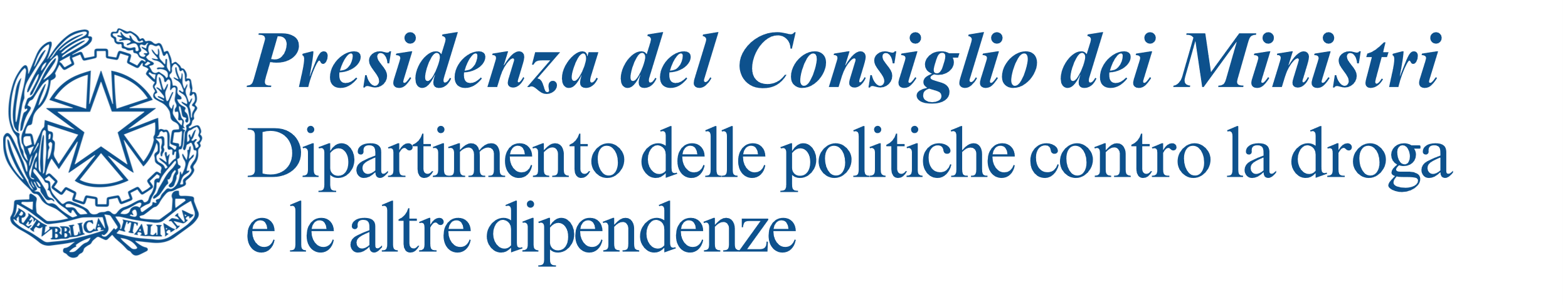 Decessi droga-correlati
231 decessi da sostanze stupefacenti nel 2024 (erano 227 nel 2023)
35% per oppiacei
35% per cocaina/crack
3% droghe sintetiche e altre droghe
27% per sostanze non specificate

Principali cause del decesso:
31% intossicazione acuta letale
18% incidente stradale
15% danni d'organo
11% suicidio
10% traumi accidentali
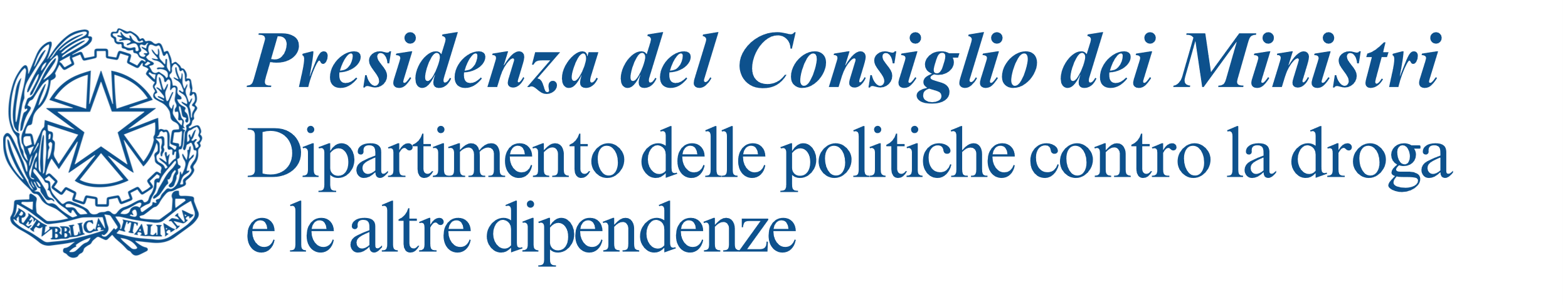